SV phase 1 validation by PCR (follow up analysis)
Alexej Abyzov
(Adrian Stuetz, Jan Korbel, etc.)
September 14, 2011
Summary by Adrian
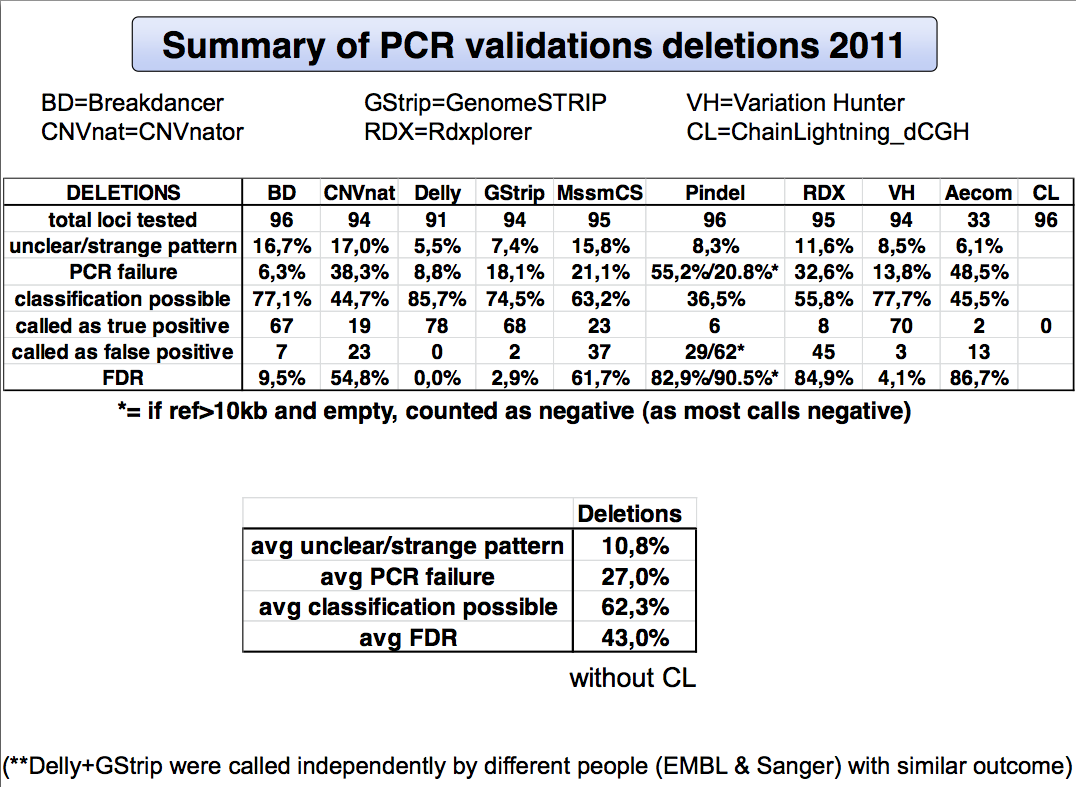 Appear that unfiltered calls were used
Filtered (PASS) vs. unfiltered
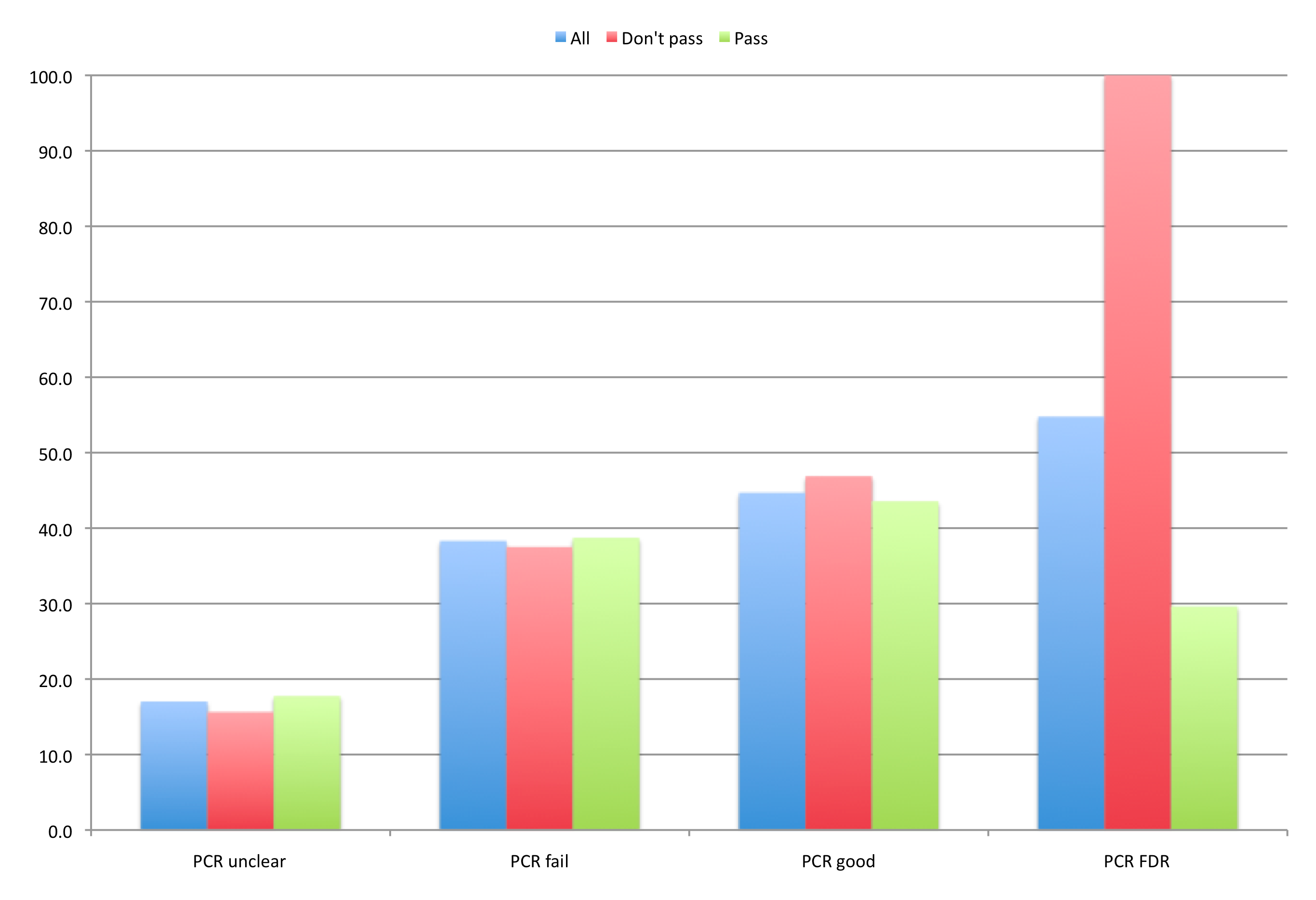 Inspection
FDR = (8 – 3)/27 =~ 19%
FDR comparison
SAV FDR
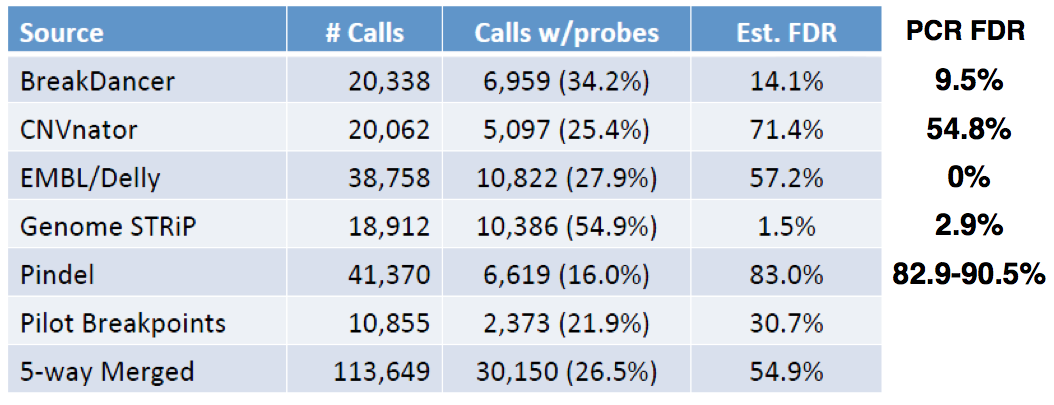